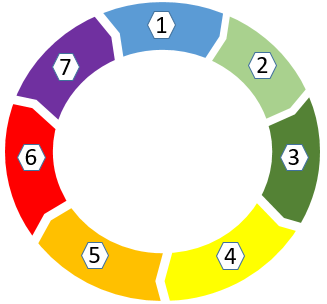 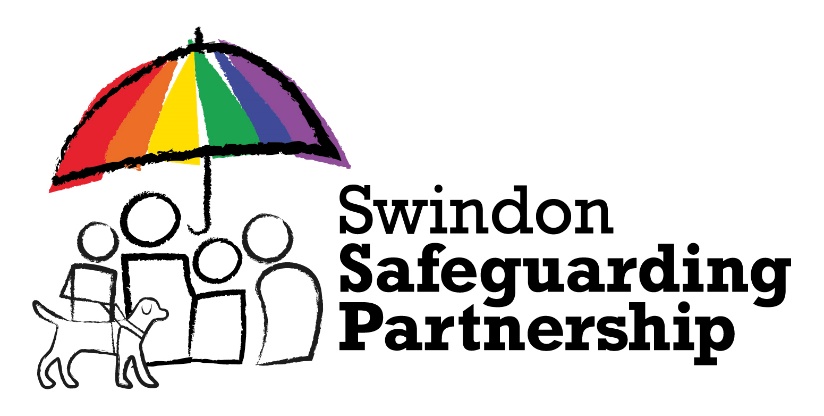 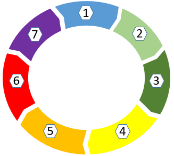 7
7
Minute Briefing
SAR Frankie
October 2023
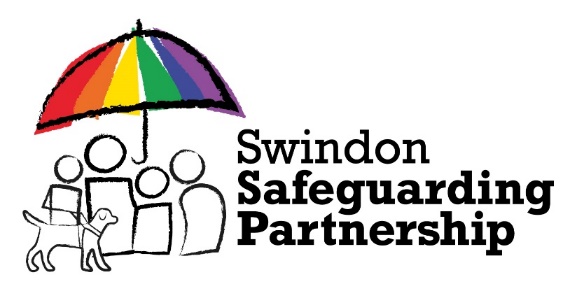 How to use this document
The aim of this document is to outline the key themes and learning from SAR Frankie. Please share this resource widely. It can be used in conjunction with the 
https://safeguardingpartnership.swindon.gov.uk/downloads/file/1213/ssp_action_plan_proforma 

There are also hyperlinks to external resources such as websites, which can be accessed by either ctrl+click on the image/icon or hyperlink. Alternatively you can use your mouse to right click and select open link from the options. If you are unable to open a hyperlink please copy the information and paste into your usual internet search engine e.g. Google or Bing.
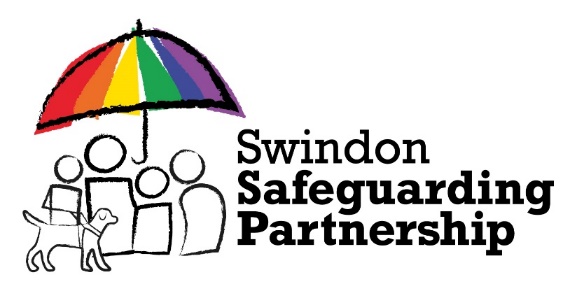 Swindon Safeguarding Partnership commissioned a discretionary Safeguarding Adult Review (‘SAR’) to explore how well partners responded to concerns regarding suspected non-accidental injury and with regards to the completion by a third party of a safeguarding ‘caused enquiry’ under s42(2) Care Act 2014. 
The review is centred on ‘Frankie’ who, at the time of the incident in 2022 was 77, he had advanced dementia, a chronic right shoulder dislocation and was immobile. He required nursing care and was dependent on others for all activities of daily living. 
On the 19.06.22 he was taken from the Care Home he was living in to the Emergency Department at the Great Western Hospital via ambulance with swelling and bruising to his upper arm and back. Following examination, he was treated for a right midshaft spiral humerus fracture. Due to the nature of the injury, Frankie’s presentations and delay in seeking medical assistance, clinical staff questioned if this should be investigated as a non-accidental injury and referred the matter to the local authority for a safeguarding investigation, under s42 Care Act 2014. In line with local and national policy, the Local Authority requested Care Home A complete, as part of the safeguarding enquiry, their own investigation into the possible causes of the injury.
This practice brief sets out these key areas for learning. These areas will be incorporated into the SSP strategic plan and the Learning and Development offer, the outcomes of which will be monitored to ensure they are consistent with the learning  to improve frontline practice.
SAR Frankie
Section 42 Caused Enquires 

The Care Act 2014 (Section 42) requires that each local authority must make enquiries, or cause others to do so, if it believes an adult is experiencing, or is at risk of, abuse or neglect. An enquiry should establish whether any action needs to be taken to prevent or stop abuse or neglect, and if so, by whom. ‘Safeguarding adults’ is the name given to the multi-agency response used to protect adults with care and support needs from abuse and neglect. When an allegation about abuse or neglect has been made, an enquiry is undertaken to find out what, if anything, has happened. The findings from the enquiry are used to decide whether abuse has taken place and whether the adult at risk needs a protection plan. A protection plan is a list of arrangements that are required to keep the person safe. 

https://www.proceduresonline.com/gateshead/adultsg/p_making_enq.html
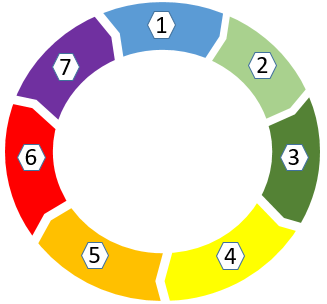 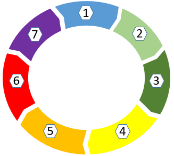 7
Minute Briefing
Multi Agency Working

The evidence base for best practice in working with adults highlights the importance of interagency communication and collaboration, coordinated by a lead agency and key worker who oversees this work. A comprehensive approach to information sharing is  important to ensure each agency/service has a holistic view of what is happening with an individual.
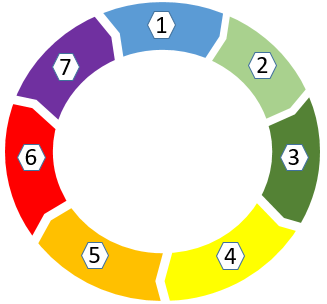 Non-accidental injury in adults

Currently there is limited guidance available to support effective implementation of the wider safeguarding responsibilities for professionals to move from an existing model which required staff to ‘recognise and report’ concerns, to one that encompassed the different roles and responsibilities, which require coordination of tasks when concerns are raised about a suspected non-accidental injury (abuse). Work is to be undertaken with partners around developing procedures for when there is a suspected non-accidental injury in an adult who has care and support needs.
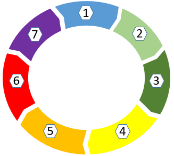 7
Minute Briefing
Escalation Process

Escalation is a process of formally challenging a decision made by another professional, group or organisation. 

This review highlighted the importance of professionals challenging decisions to ensure the best outcomes for adults with care and support needs who are at risk of or experiencing harm. There was evidence in the review of how escalation can be used effectively to ensure the best outcomes for adults with care and support needs.
 
https://safeguardingpartnership.swindon.gov.uk/downloads/file/1072/adults_escalation_policy
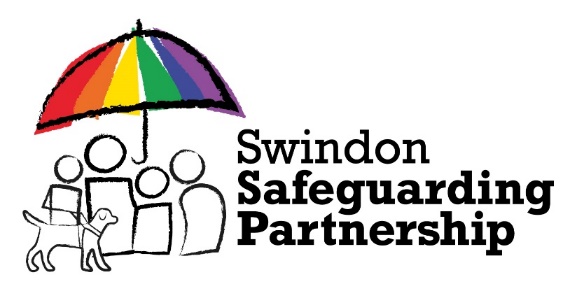 Resources for Professionals
SSP training page
https://safeguardingpartnership.swindon.gov.uk/info/8/training 
Adults Safeguarding Policies and Procedures
https://safeguardingpartnership.swindon.gov.uk/downloads/file/976/adult_safeguarding_policy_and_procedures 
Deciding If You Need to Raise a Safeguarding Concern 
https://safeguardingpartnership.swindon.gov.uk/downloads/file/815/deciding_if_you_need_to_raise_a_safeguarding_concern 
Multi-agency Meeting Guidance Working with Adults
https://safeguardingpartnership.swindon.gov.uk/downloads/file/1154/multi_agency_meeting_guidance_working_with_adults